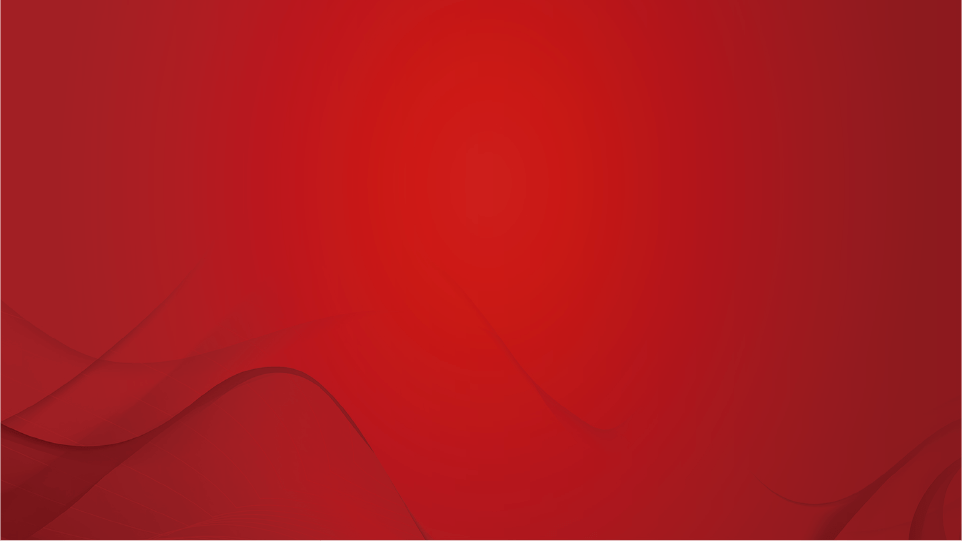 A1120621060007
执业编号
全国实盘课系列———
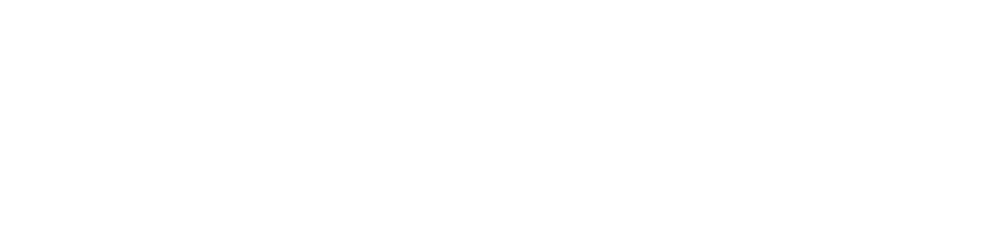 涨停复盘
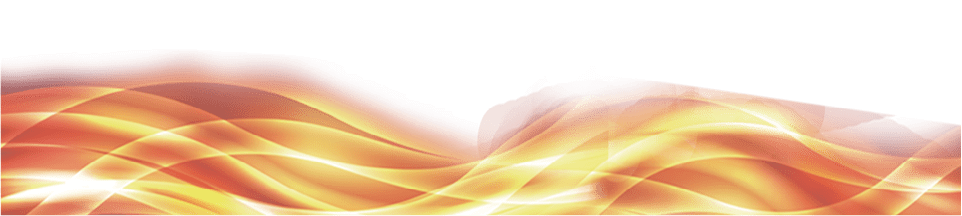 陈定柱
经传投研
课程日期
顶级游资
章盟主 宁波桑田路
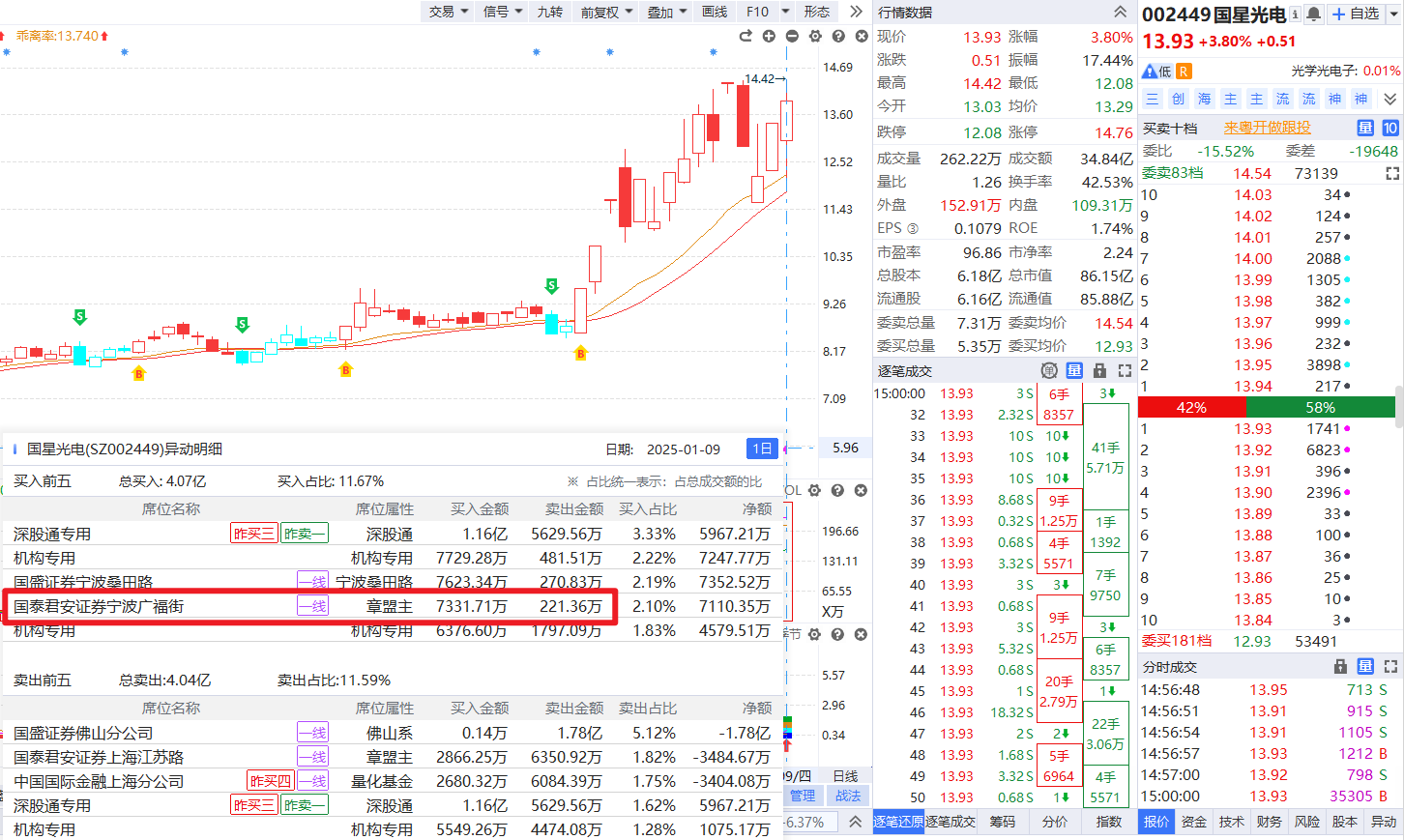 国星光电
方新侠
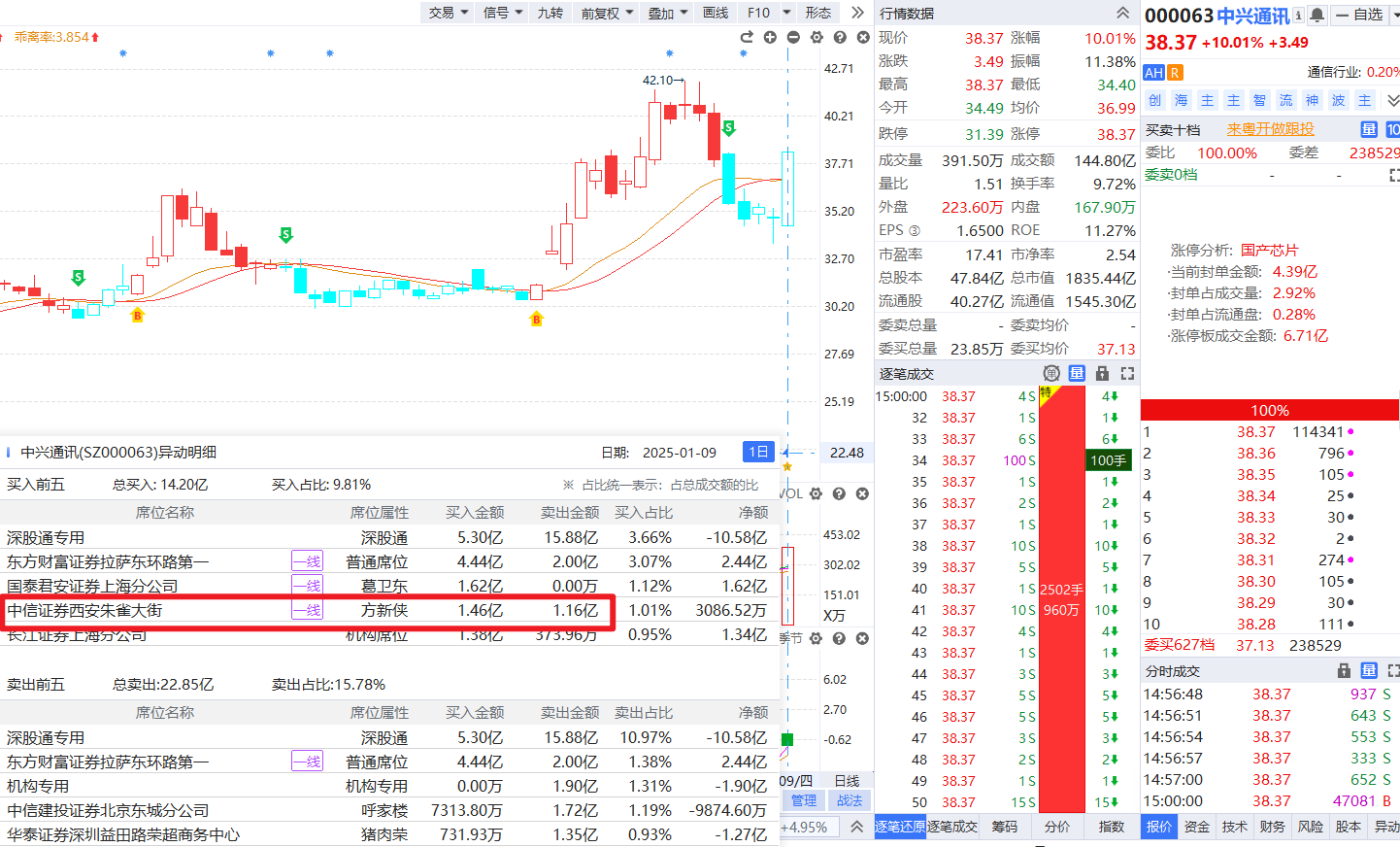 中兴通讯
呼家楼  陈小群
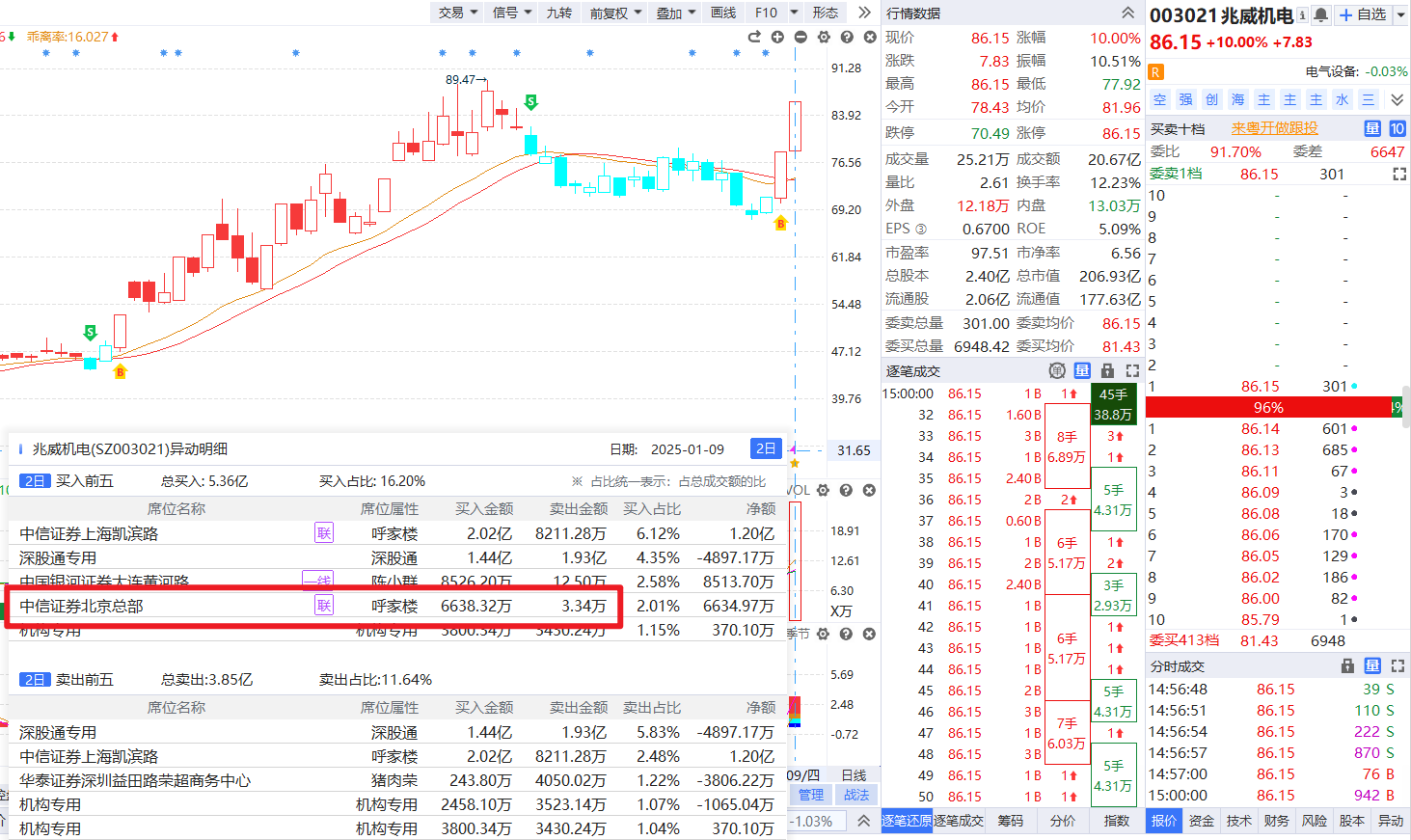 兆威机电
一线游资
消闲派
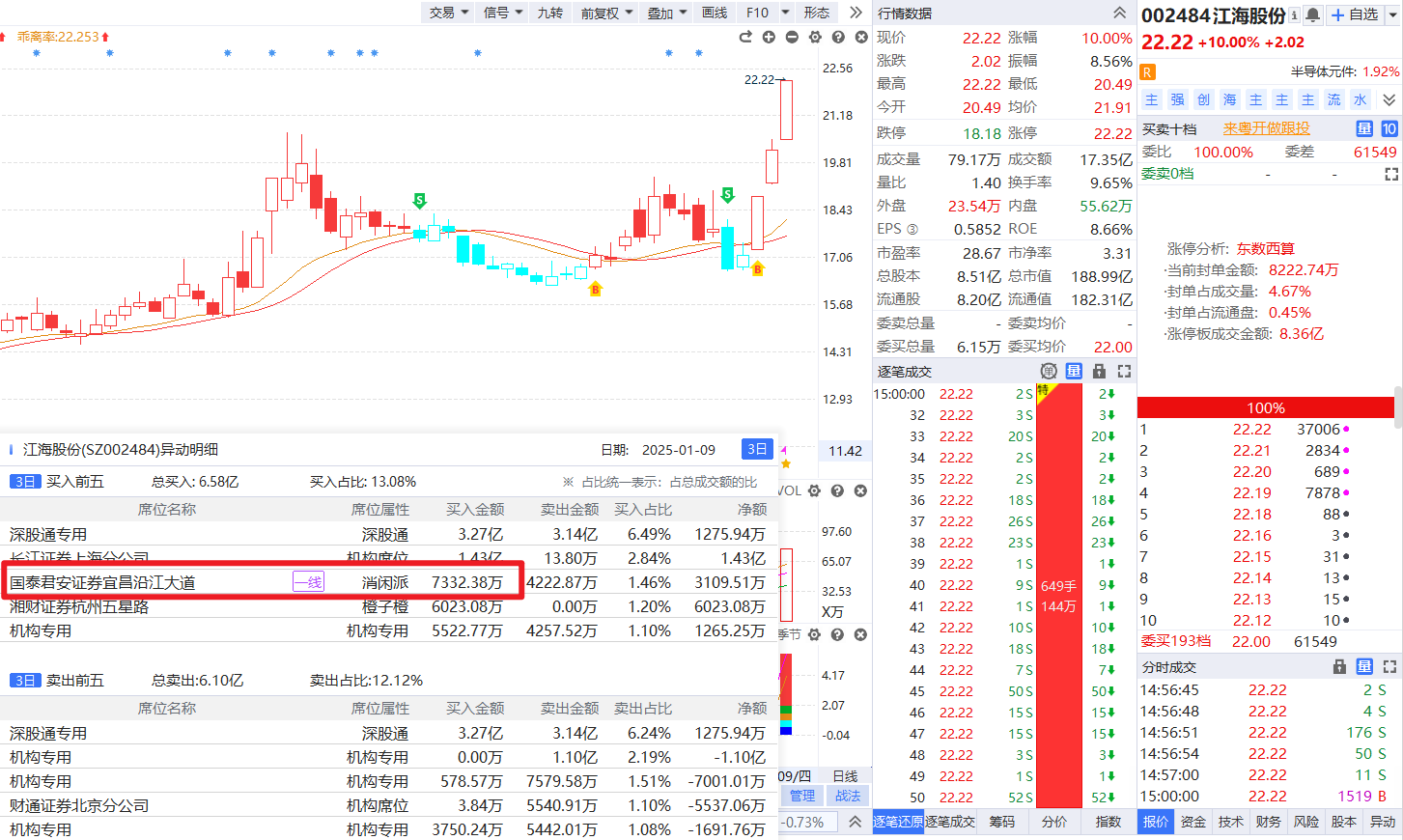 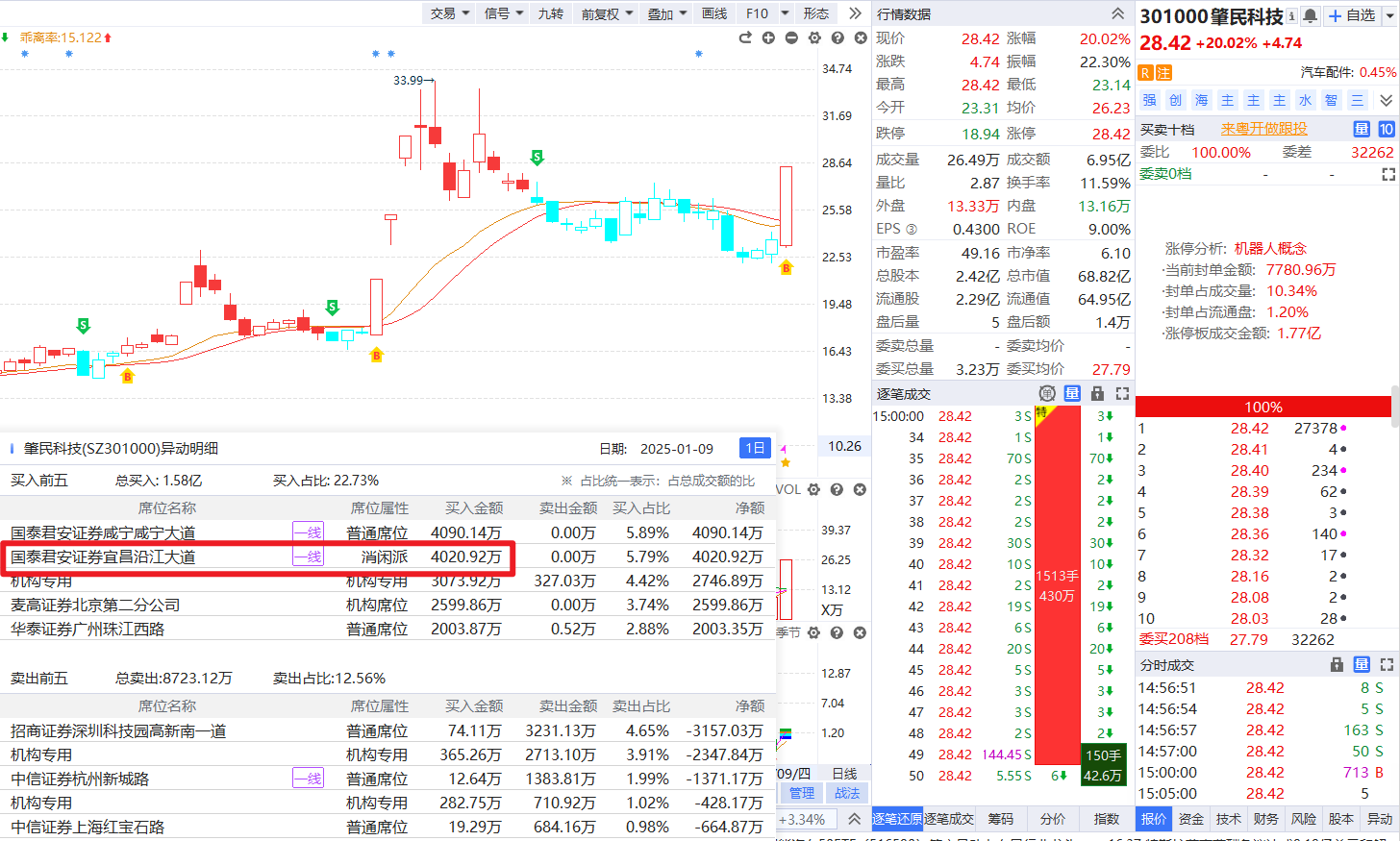 江海股份
肇民科技
消闲派
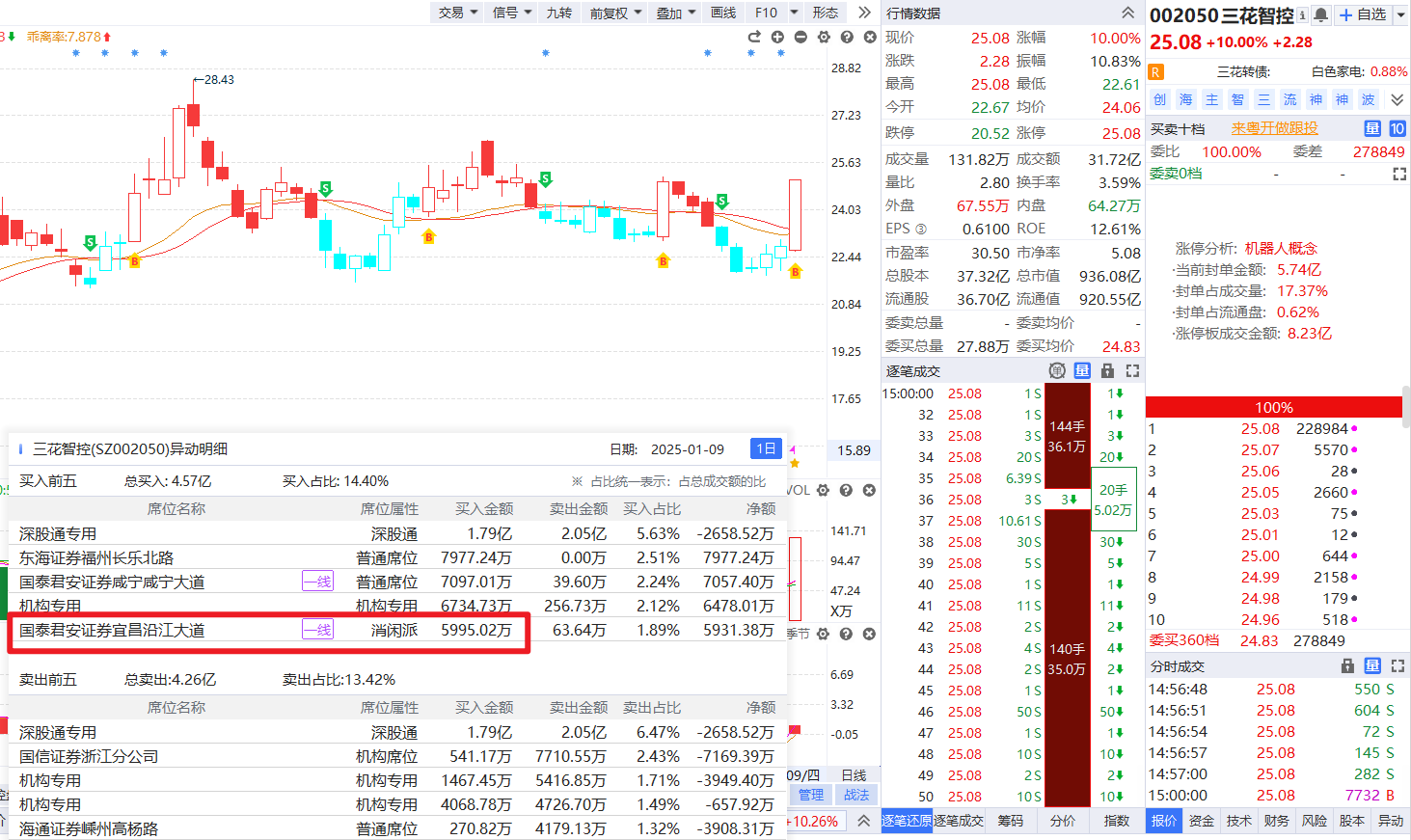 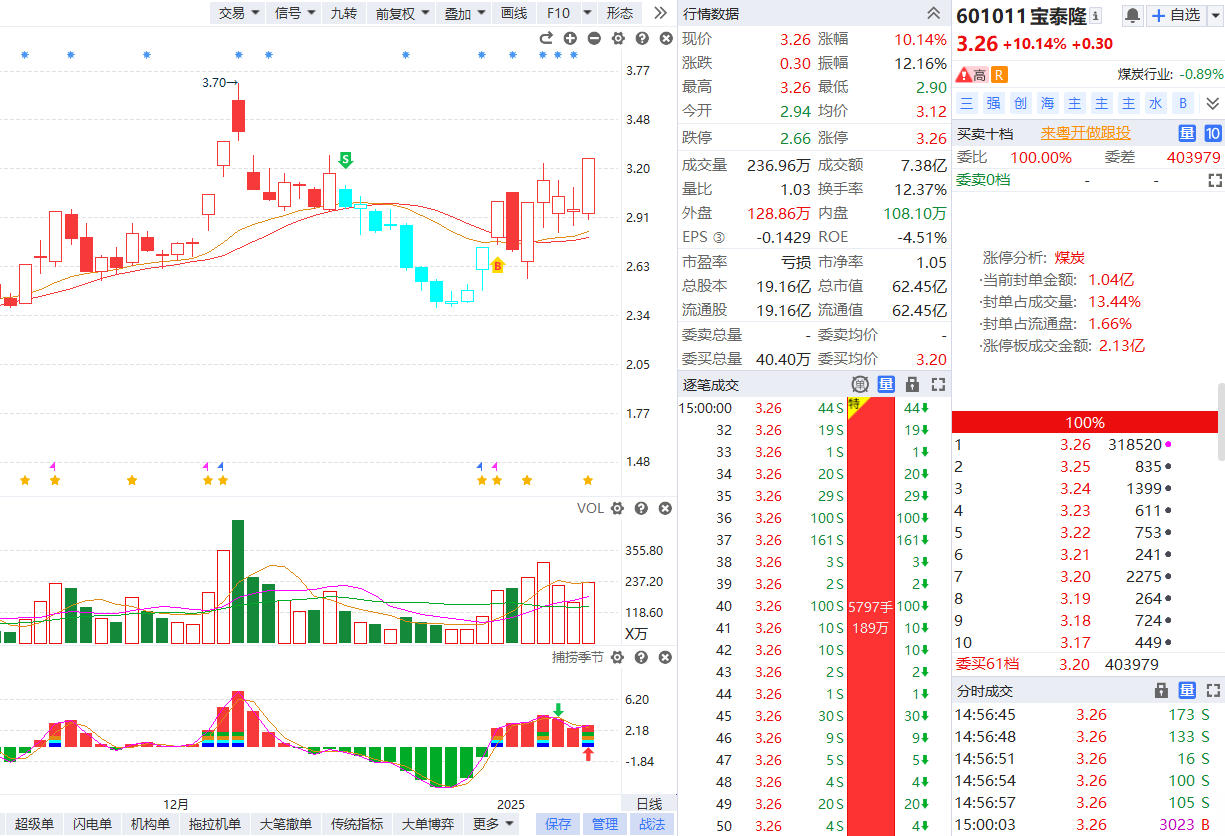 三花智控
宝泰隆
宁波桑田路
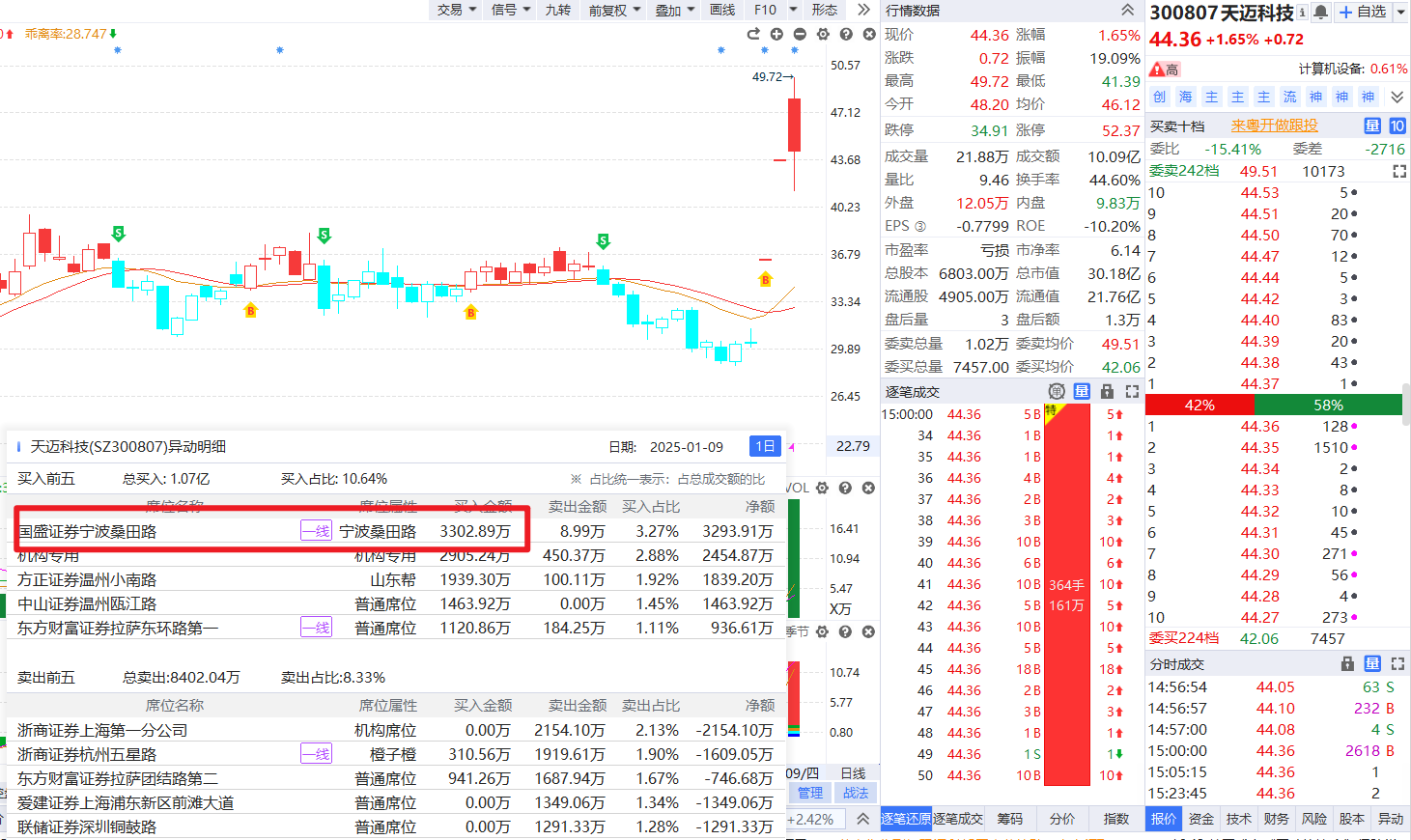 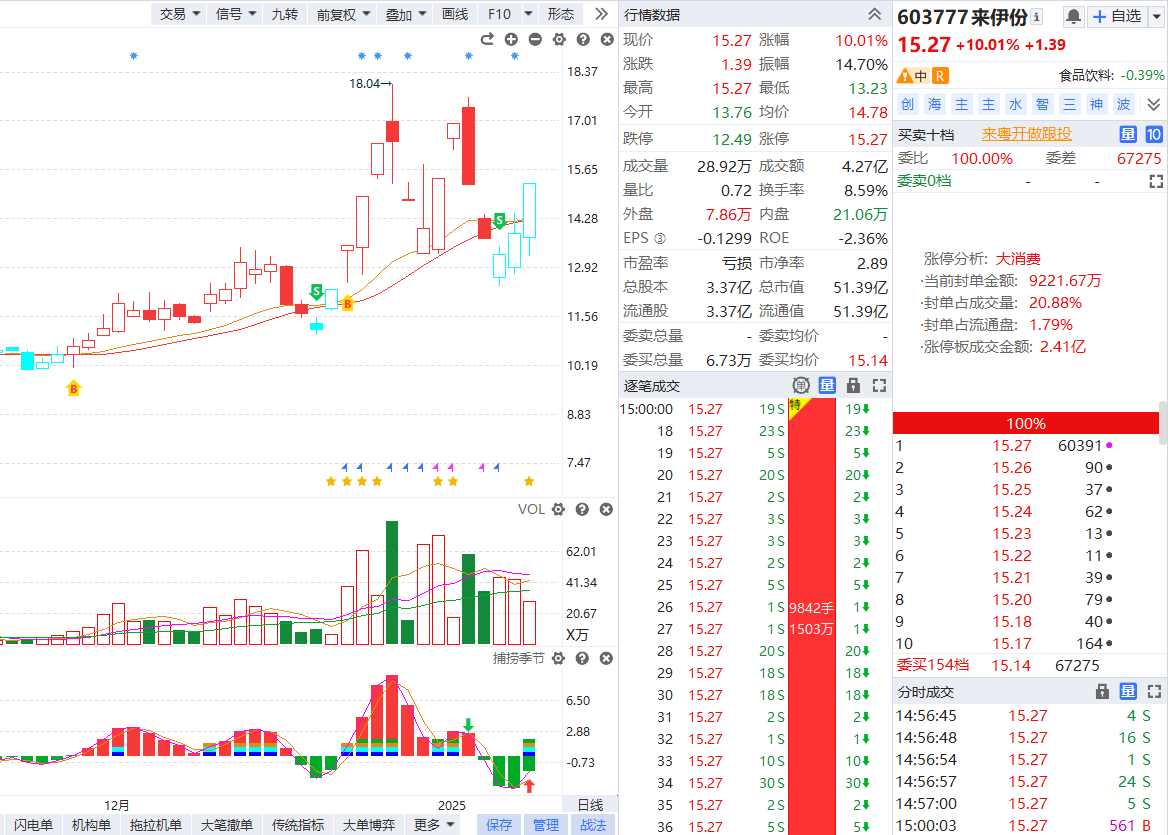 天迈科技
来伊份
N周二
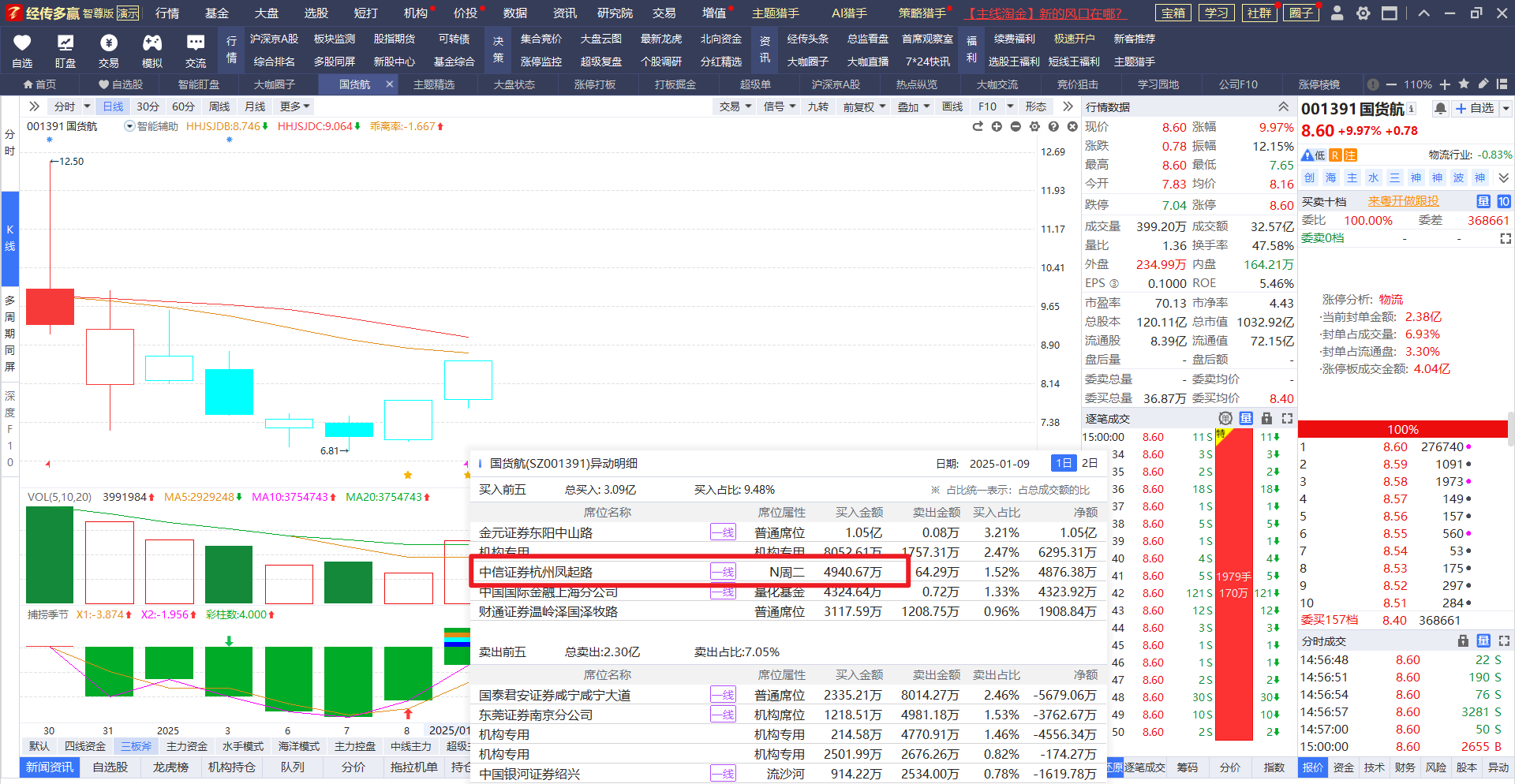 国货航
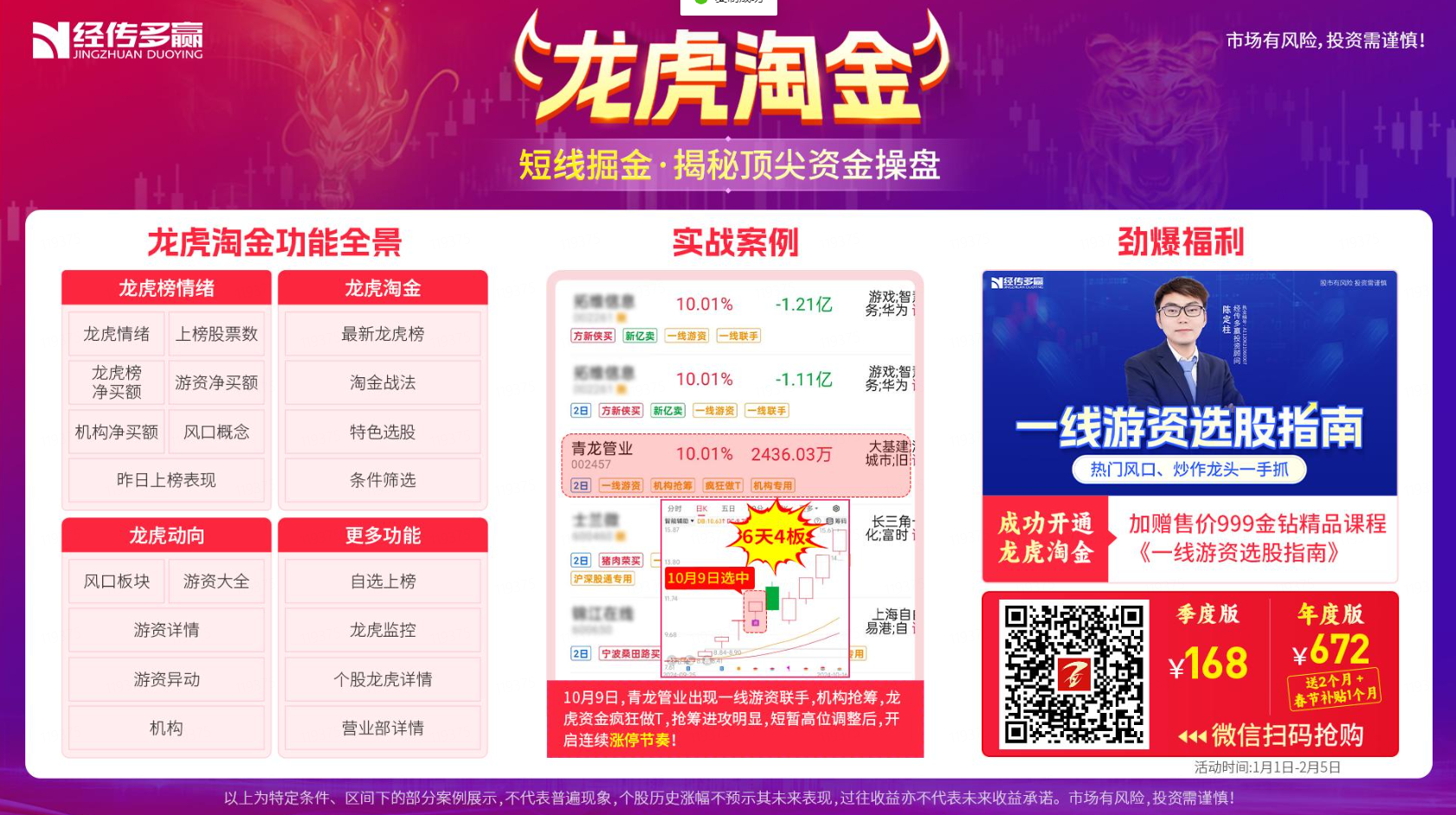 宁波桑田路
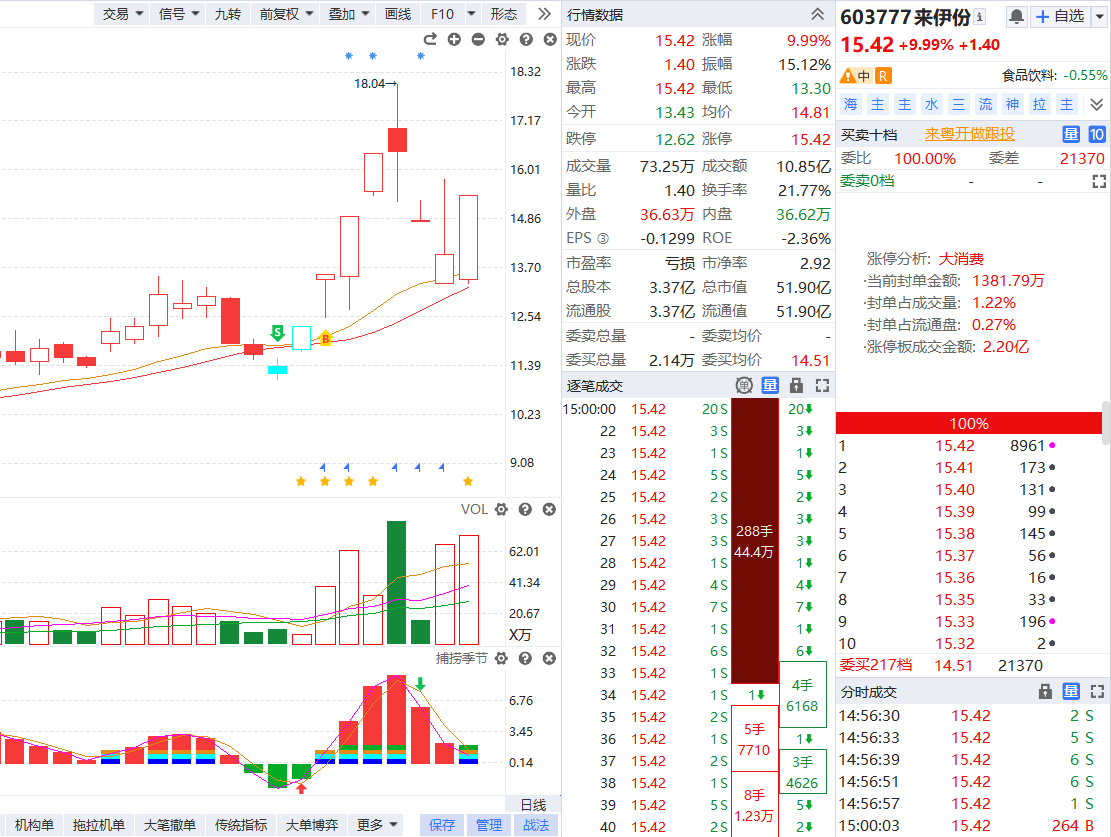 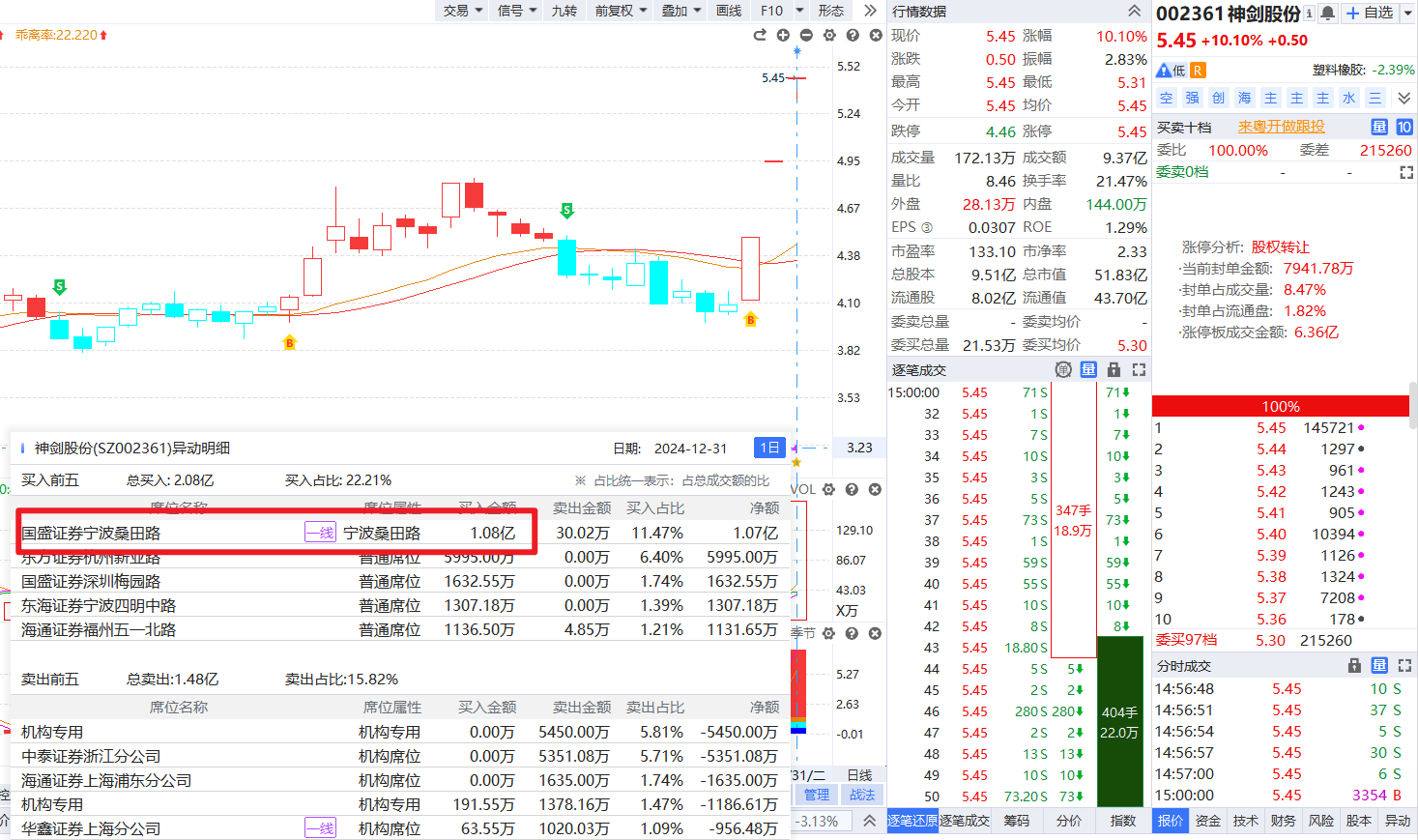 来伊份
神剑股份
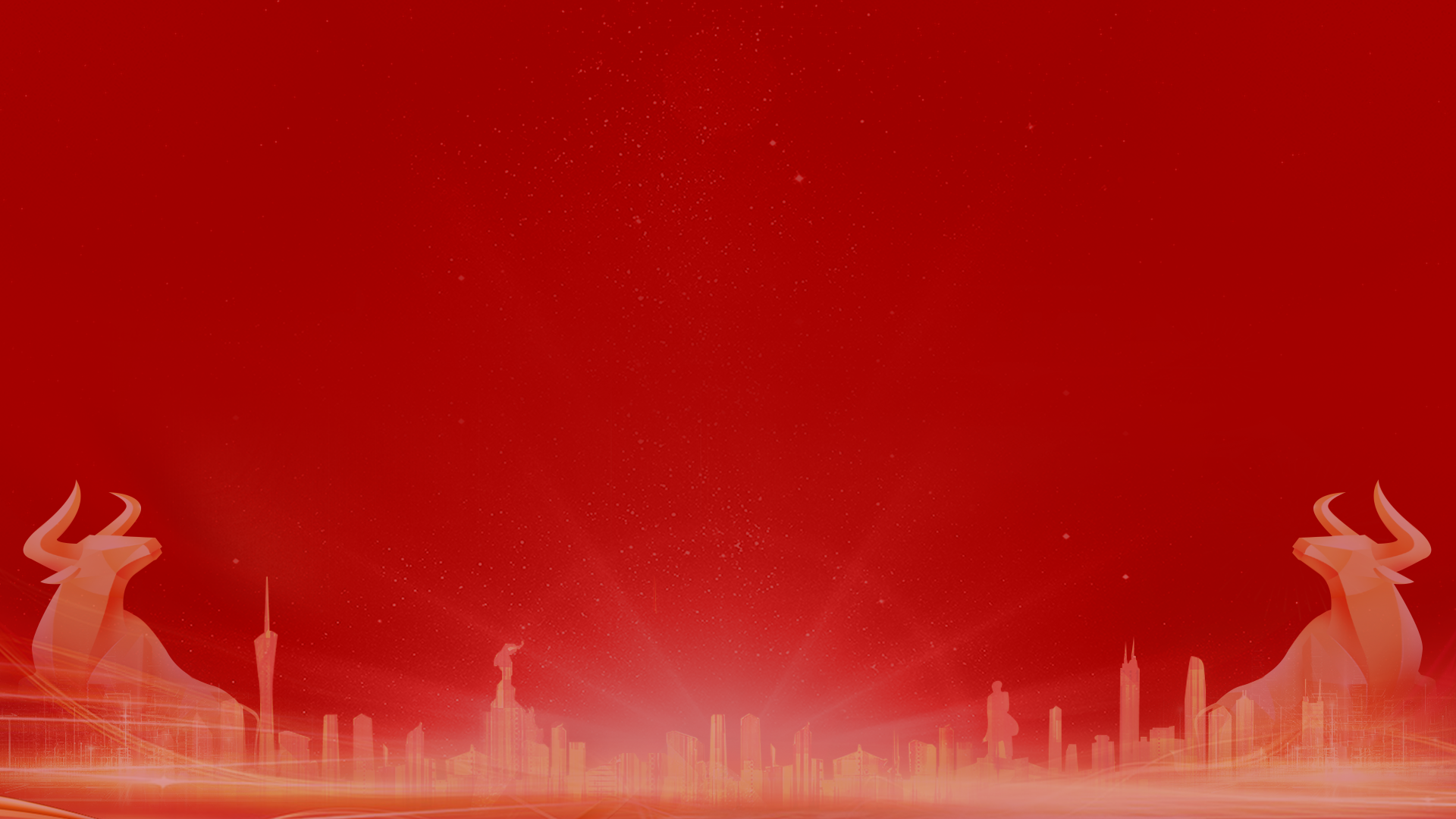 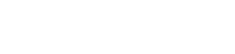 让投资遇见美好
我司所有工作人员均不允许推荐股票、不允许承诺收益、不允许代客理财、不允许合作分成、不允许私下收款，如您发现有任何违规行为，请立即拨打400-9088-988向我们举报！

风险提示：所有信息及观点均来源于公开信息及经传软件信号显示，仅供参考，不构成最终投资依据，软件作为辅助参考工具，无法承诺收益，投资者应正视市场风险，自主作出投资决策并自行承担投资风险。投资有风险，入市须谨慎！